Методика музичког васпитња деце предшколског узраста-Предавање 9-
Др Мирјана Матовић, проф.
Свирање -2.део-
Мелодијски инструменти 

Звончићи (Глокеншпли – свирка звона) – састављени од низа металних плочица различитих дужина. Плочице су причвршћене за дрвени рам. Слично клавијатури. 
Тон се добија ударањем дрвене палице. Светла боја тона, слично тиранглу. Од ц1 до ц2.

Металофон – сличан звончићима. 
Тон се добија ударом палице са главом од филца. Тон је тамнији.
Свирање-2.део-
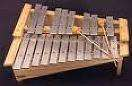 Свирање -2.део-
Фрулице (блок флауте)- најважније место међу мелодијским инструментима јер производе тон који је носилац мелодијске линије. Дрвени дувачки инструмент. 
Састоји се из два дела: у горњем је усник, у средњем и доњем 8 рупица. Шест на предњој страни покривају се прстима леве и десне руке, горња на унутрашњој палцем и доња, осма, малим прстом. 
Тон се добија дувањем у цев инструмента уз обавезно отварање и затварање рупица (тонске висине).
Свирање-2.део-
Свирање-2.део-
Инструменти могу бити израђени од различитих доступних материјала. Рациклажни материјал је погодан за употребу. 

Уводе се од најранијих музичких примера, уз брoјалице су најпогоднији. Усклађивање гласа и фине моторике. Интеграција покрета и музике.

Аранжмани зависе од оспособљености васпитача за музичко. Сваки аранжман мора бити забележен.
Задаци васпитача
У свим активностима васпитач показује:
	- максималан ниво знања и вештина
	- развијене научне компетенције
	- способност и склоност ка стваралачком 	  раду
	- развијене естетичке компетенције
	- способност интегрисања знања и вештина
	- сарадња са унутрашњим и спољним члановима заједнице
	- дете као „личност у настајању“